МБДОУ  детский сад № 159Вторая младшая группа «Ладушки»
Дистанционное обучение.
Аппликация.
«Пасхальное яичко»


                                                            Воспитатели: Оспельникова Е.Н.
                                                                                Скачкова В.В. 
Тверь, 2020
Мы закрепили знание геометрических фигур, умение пользоваться клеем.
Для детей была подготовлена информация: 
«Пасха –это большой праздник. В этот день люди ходят друг к другу в гости и обмениваются пасхальными яичками. Яйца красят в разные цвета и украшают с особым старанием. Даря друг другу такие Пасхальные яички люди тем  самым переедают друг другу частичку свой доброты, теплоты и любви.
Нам были присланы фотоотчеты:
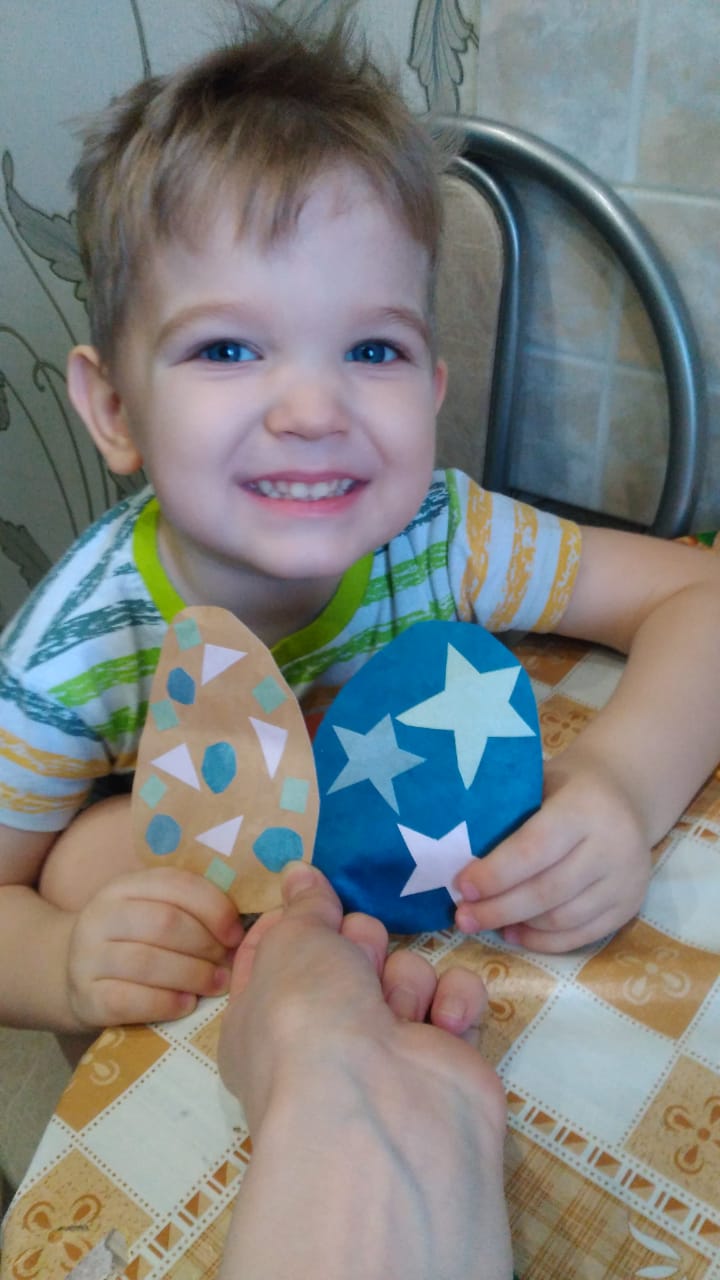 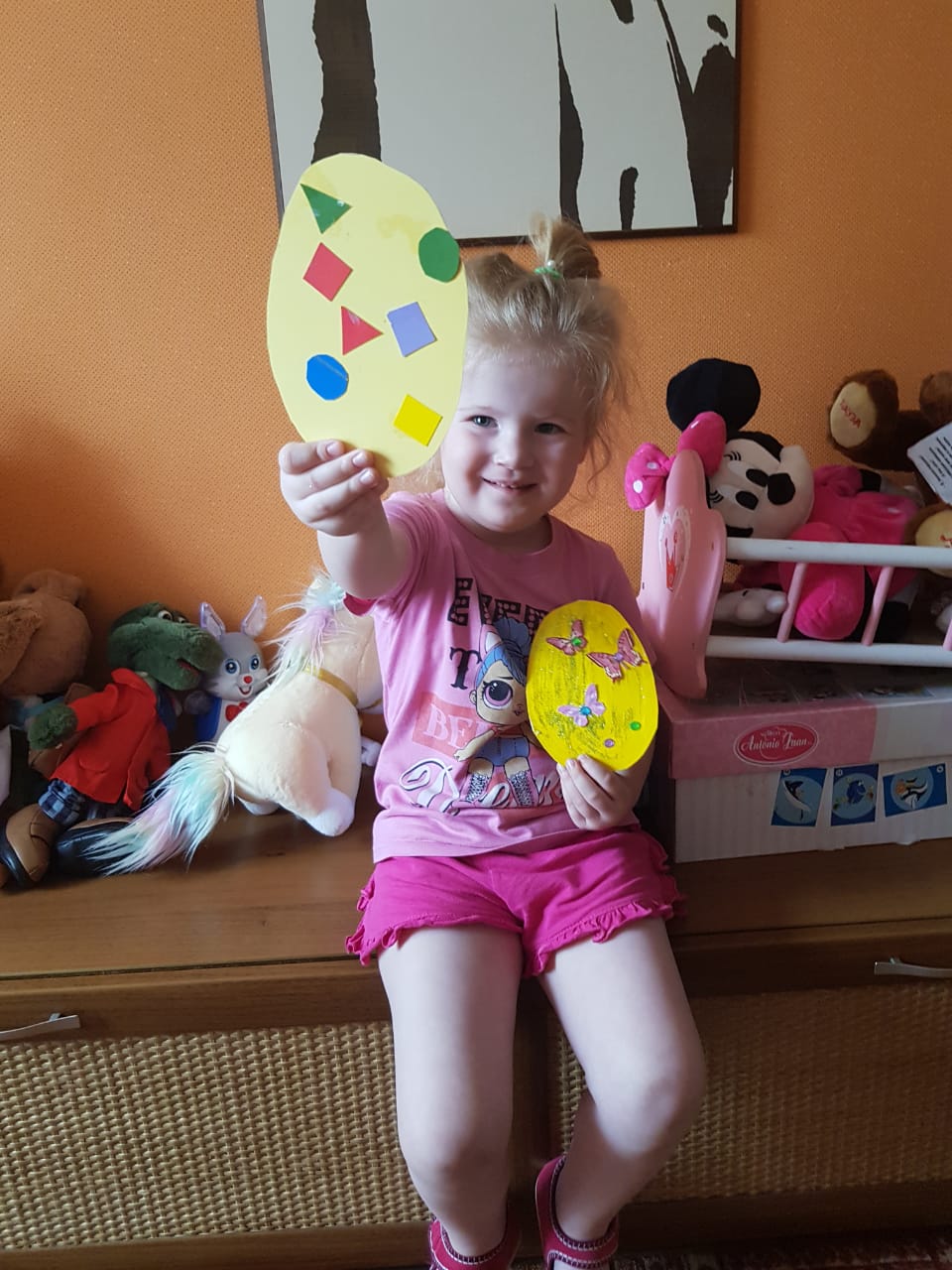 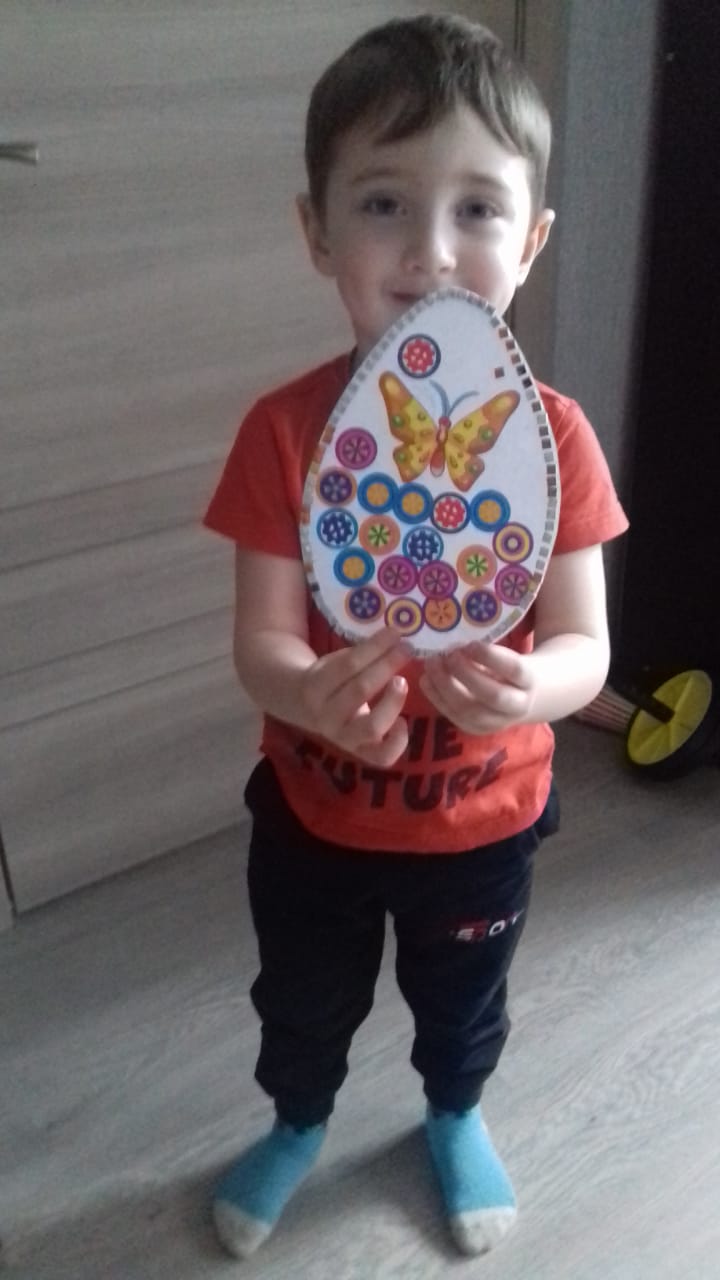 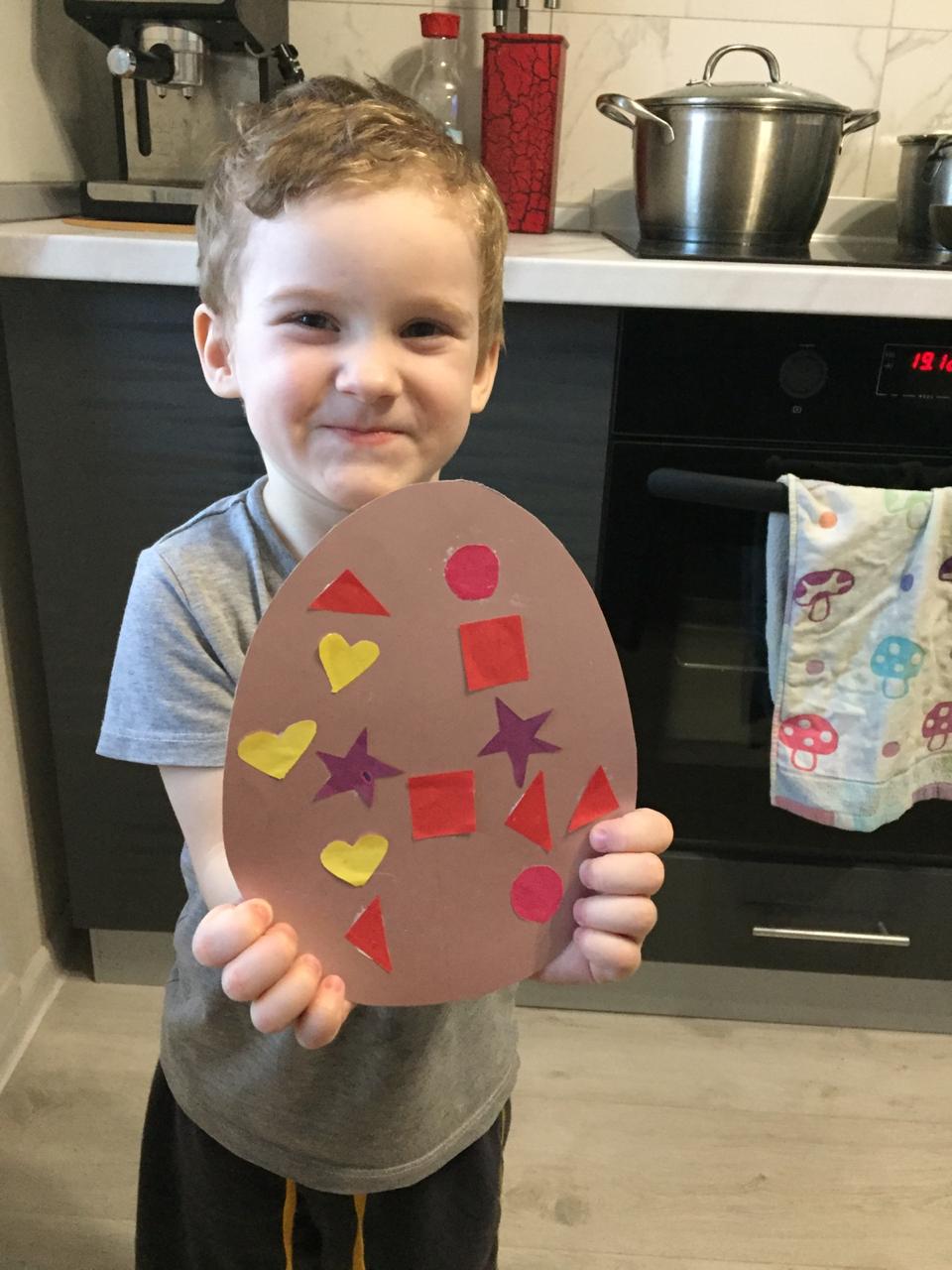 Спасибо за внимание!